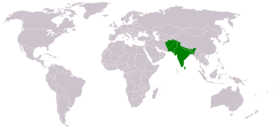 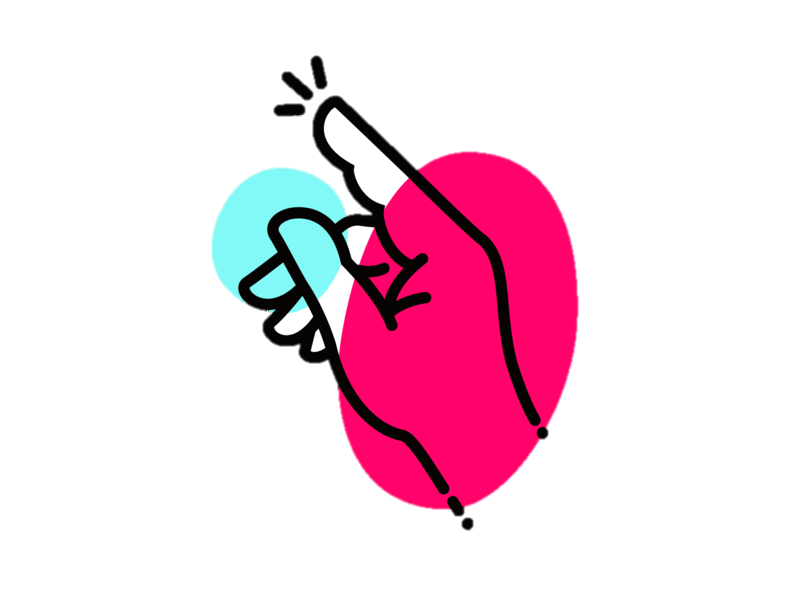 Bài 11
DÂN CƯ VÀ ĐẶC ĐIỂM KINH TẾ KHU VỰC NAM Á
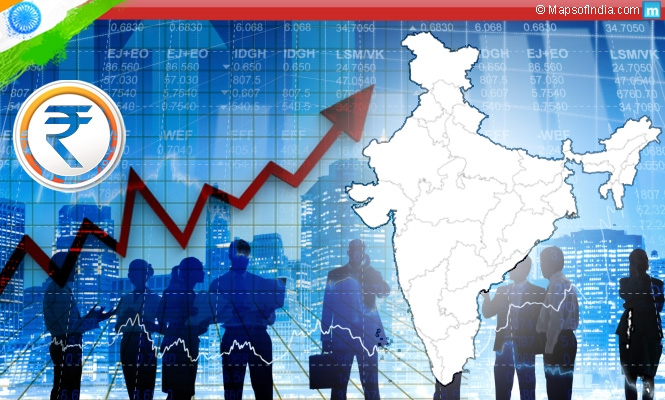 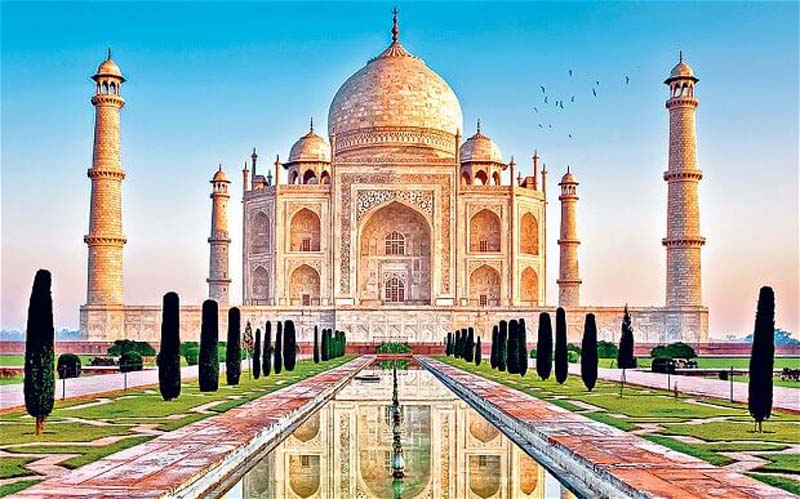 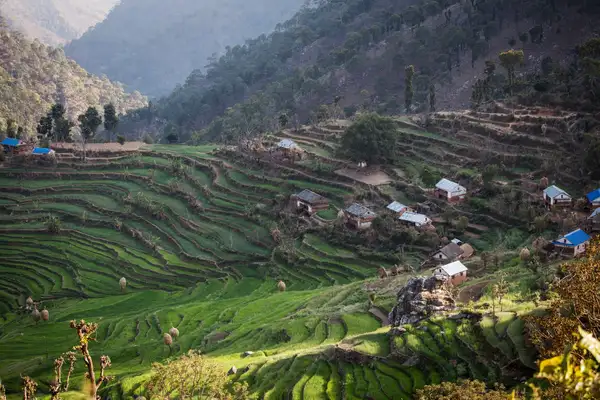 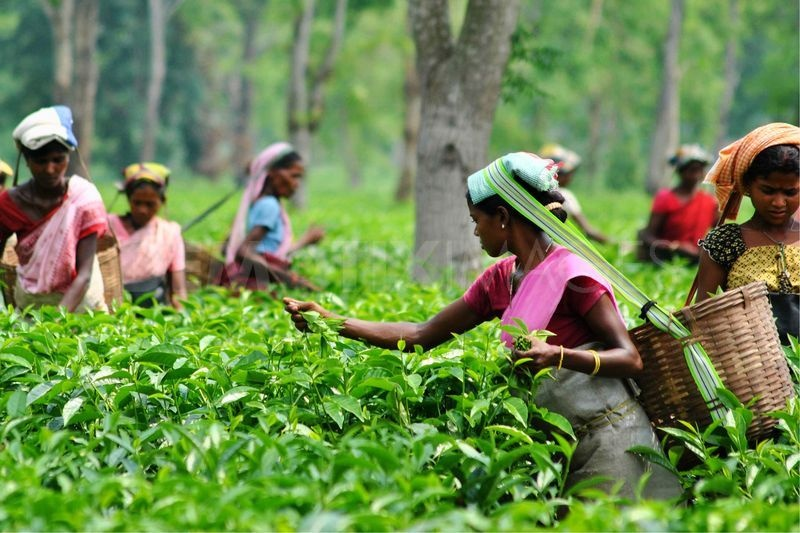 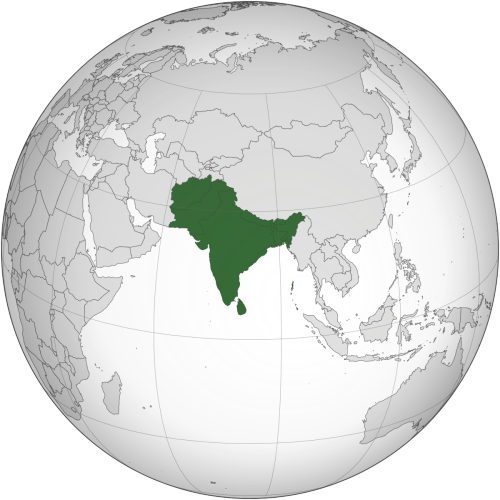 2. ĐẶC ĐIỂM KINH TẾ - XÃ HỘI
Độc lập
Nước Anh xâm lược
620 tỉ USD
3411,9 tỉ USD
Em có nhận xét gì về thay đổi quy mô GDP 2000 tới 2018.
Theo em, quốc gia nào có nền kinh tế phát triển nhất khu vực?
2
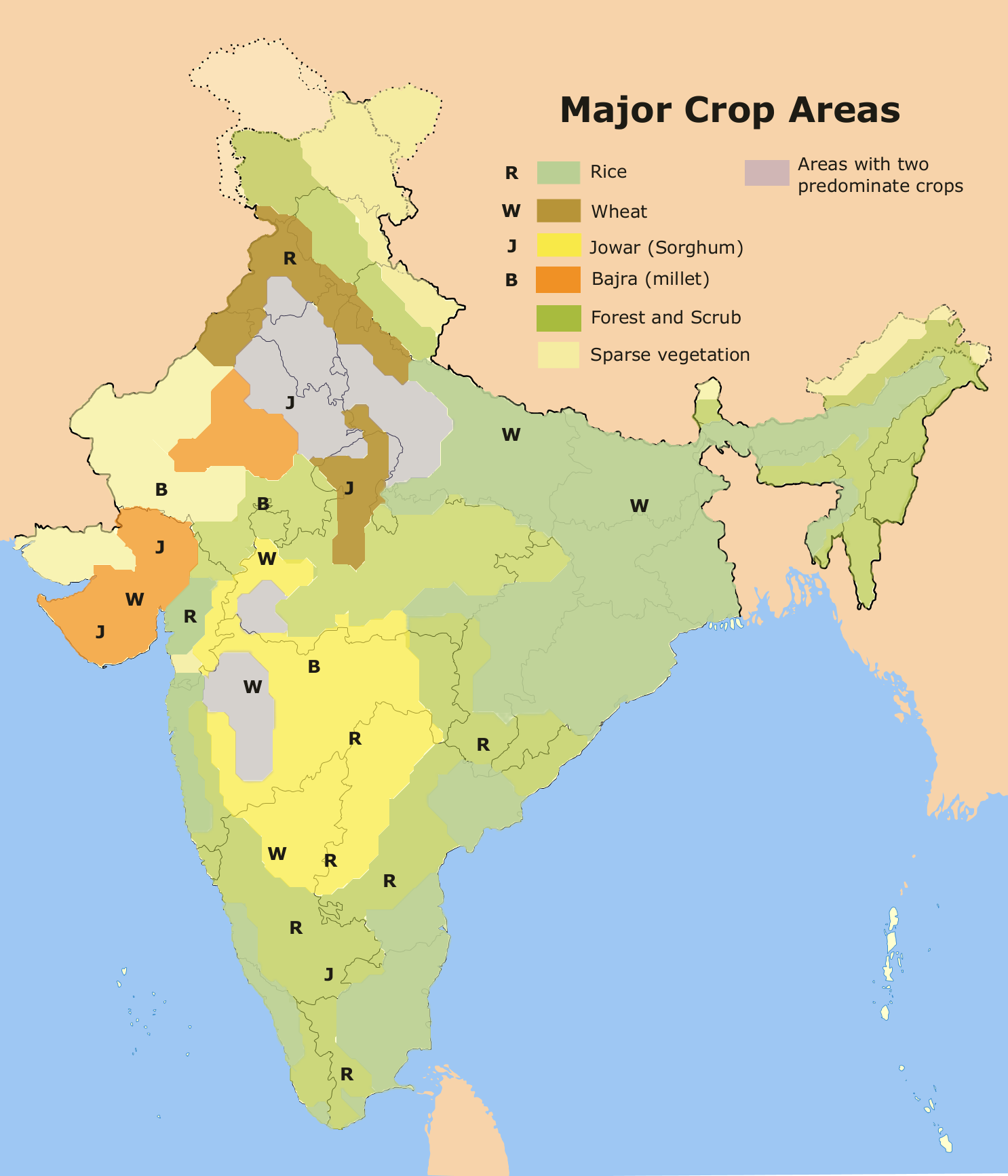 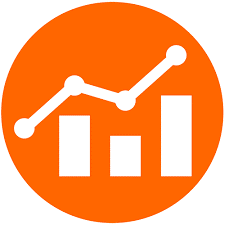 2. ĐẶC ĐIỂM KINH TẾ - XÃ HỘI
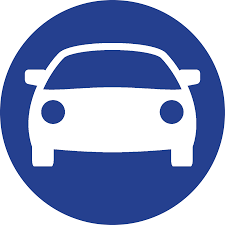 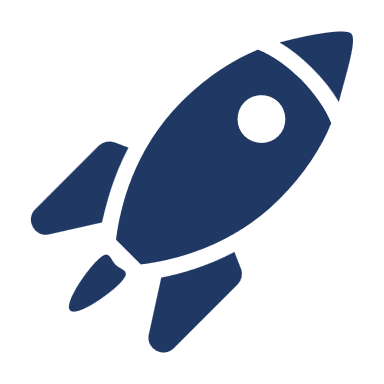 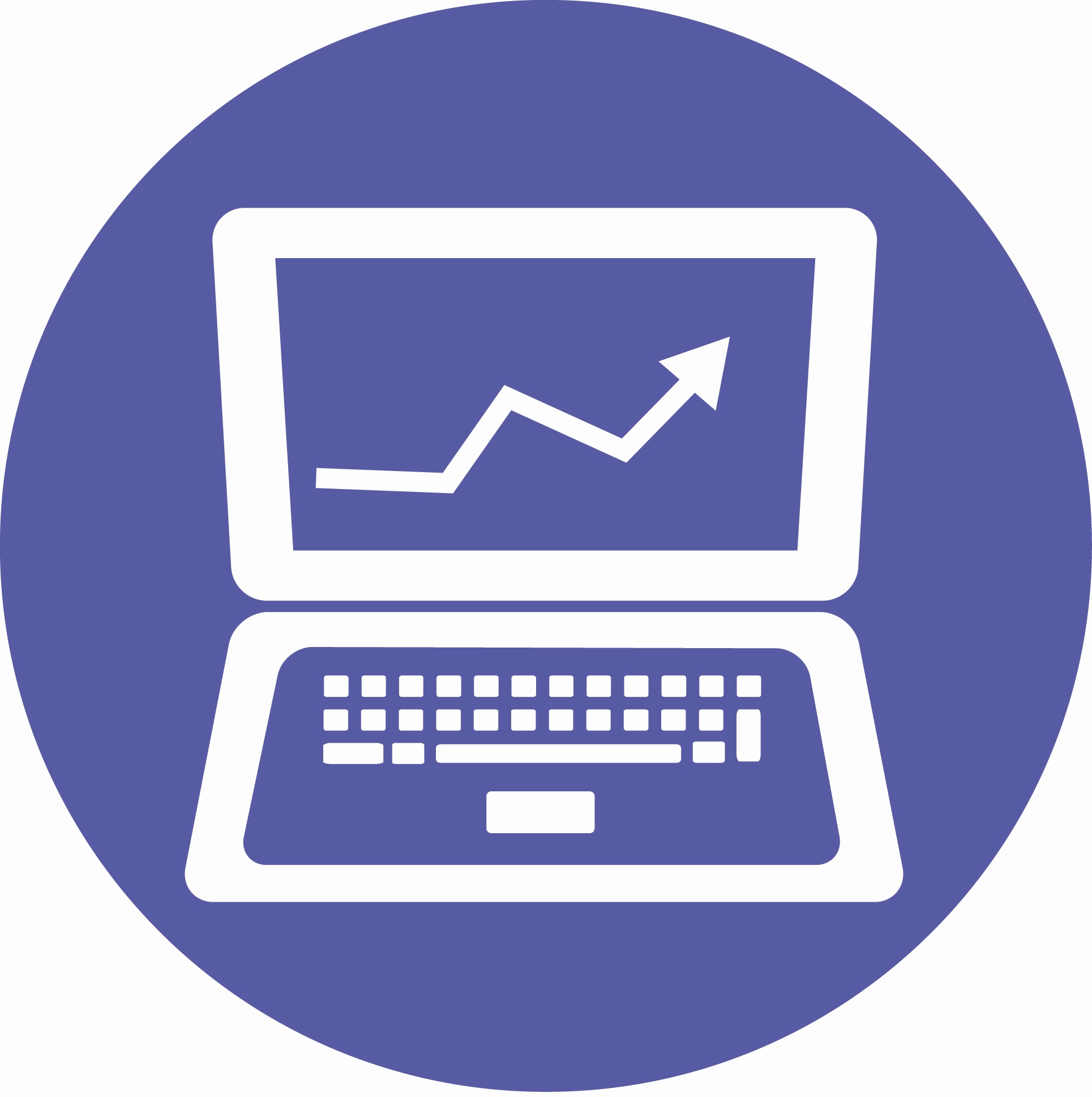 Công nghiệp
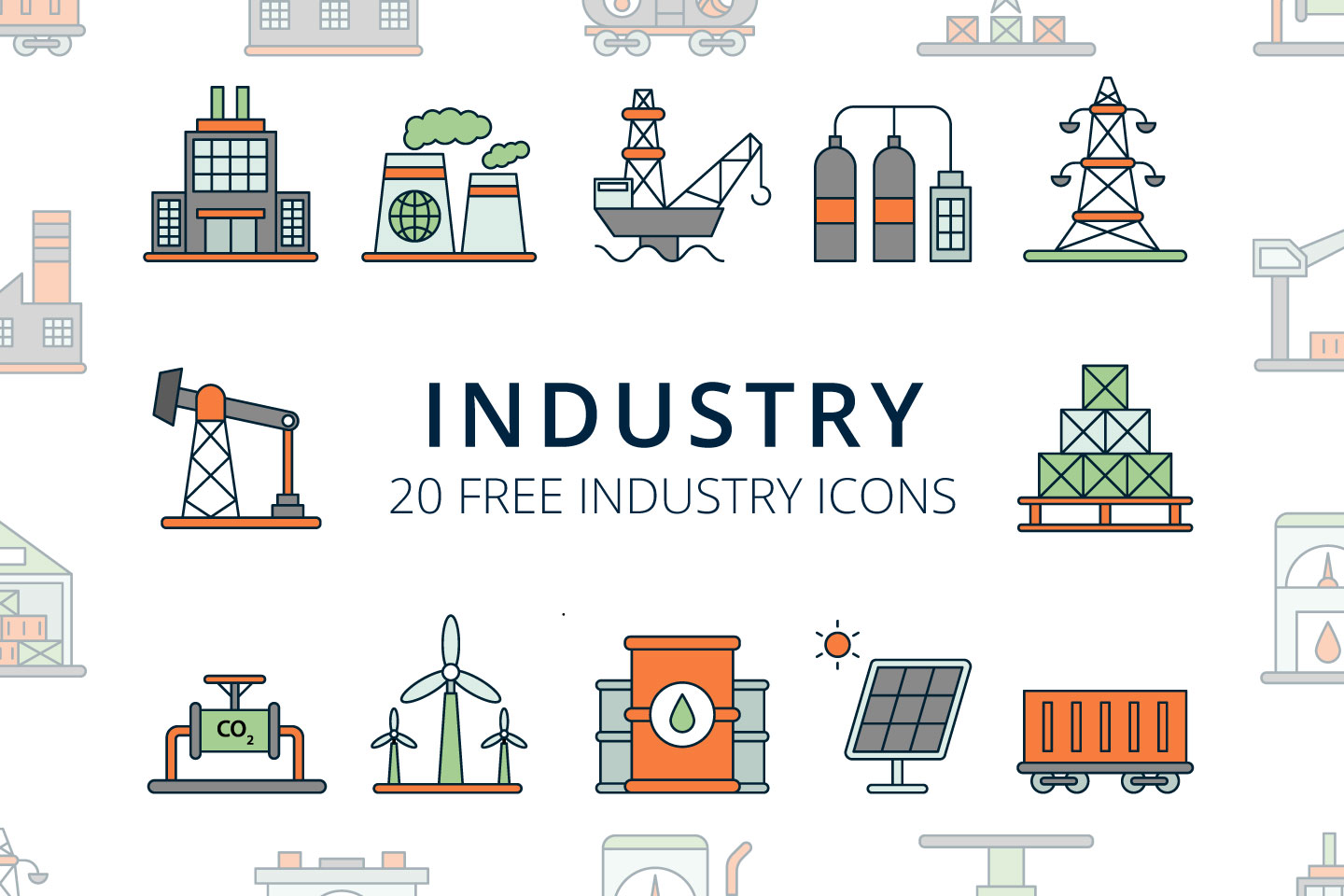 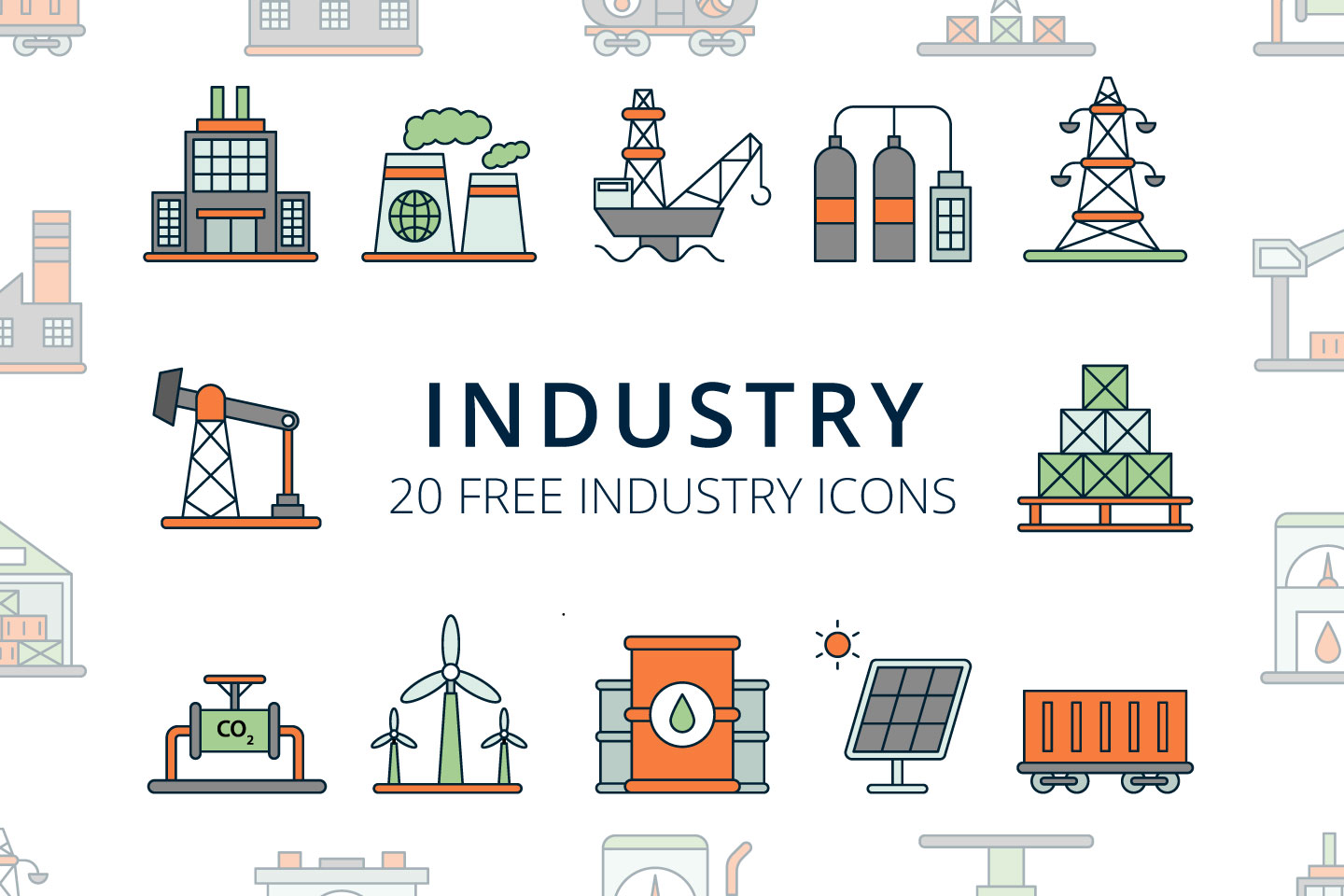 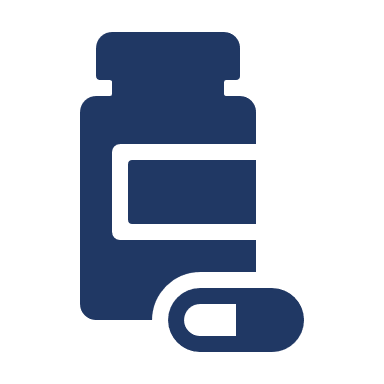 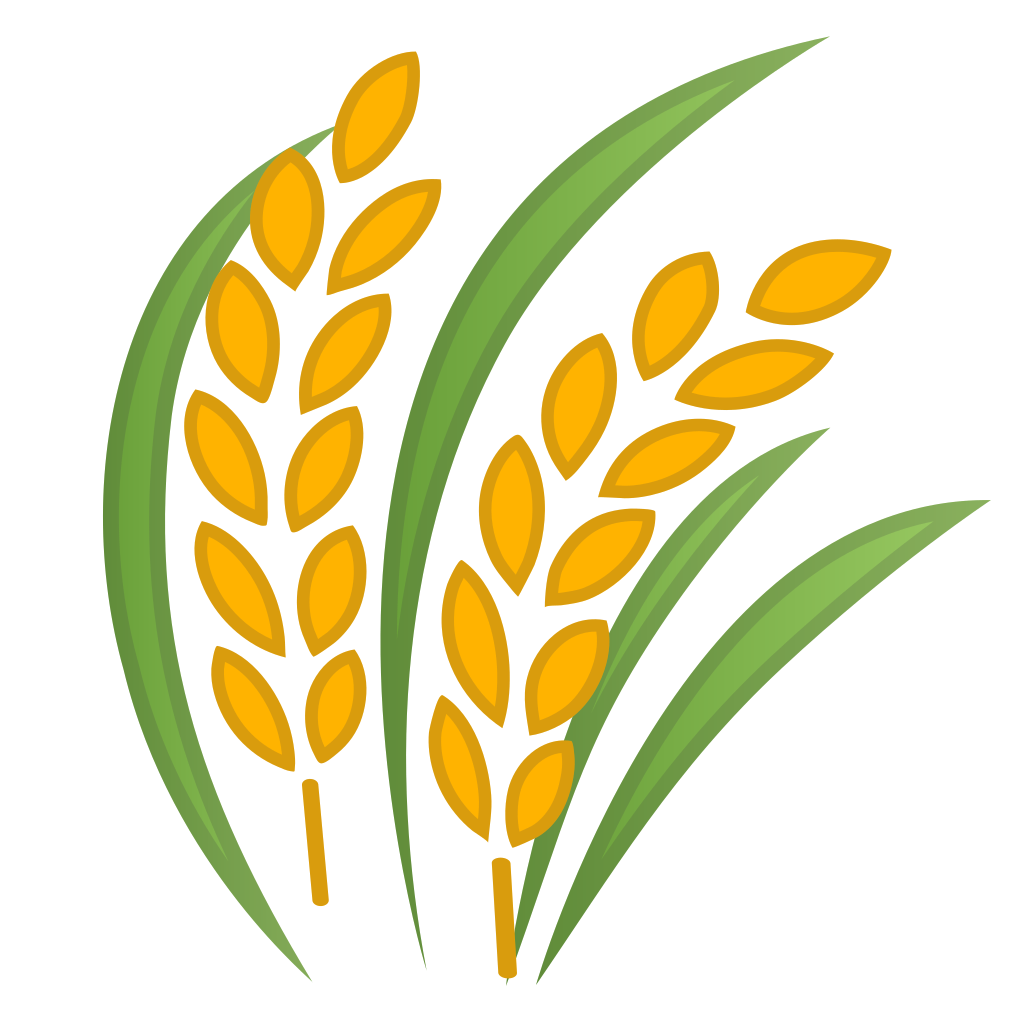 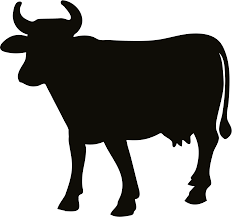 Nông nghiệp
Dịch vụ
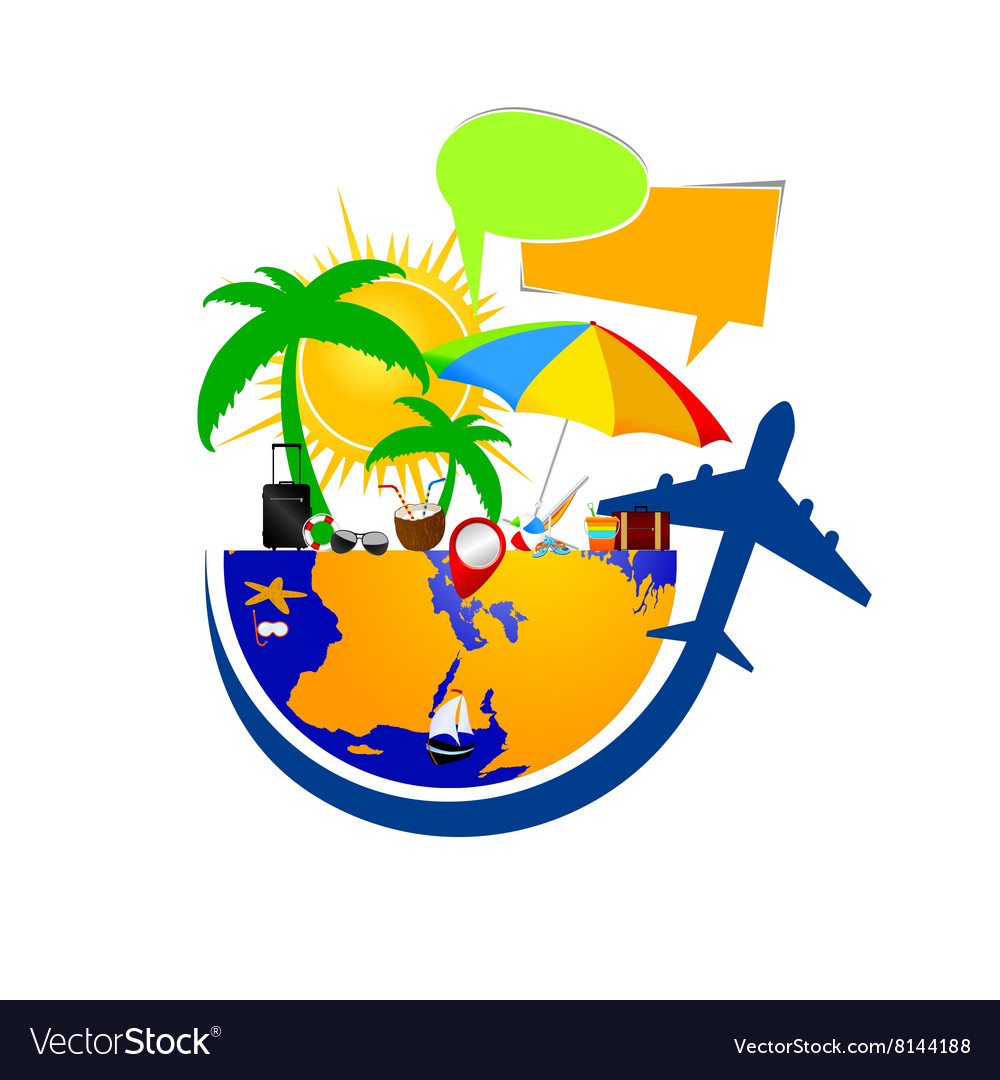 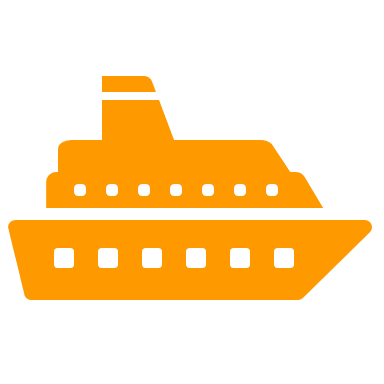 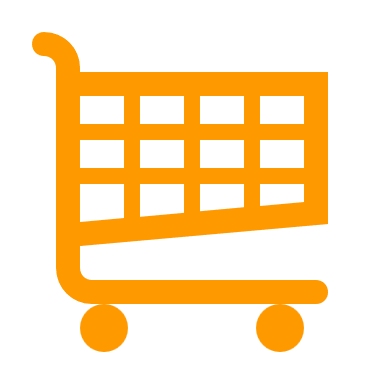 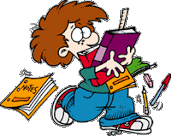 3
2. ĐẶC ĐIỂM KINH TẾ - XÃ HỘI
b. Kinh tế Ấn Độ
- Công nghiệp: .............................................................................................................................................
+ Nông nghiệp: ............................................................................................................................................. 
+ Dịch vụ: ..............................................................................................
+ Đánh giá chung: ..............................................................................................
Theo dõi đoạn clip để hoàn thành thông tin trong PHT trên
BSL: Cơ cấu tổng sản phẩm trong nước (GDP) phân theo ngành của Ấn Độ qua các năm (Đơn vị: %)
Nêu nhận xét về sự chuyển dịch cơ cấu ngành kinh tế của Ấn Độ.
Sự chuyển dịch đó phản ảnh xu hướng phát triển kinh tế như thế nào ?
Ngành công nghiệp Ấn Độ
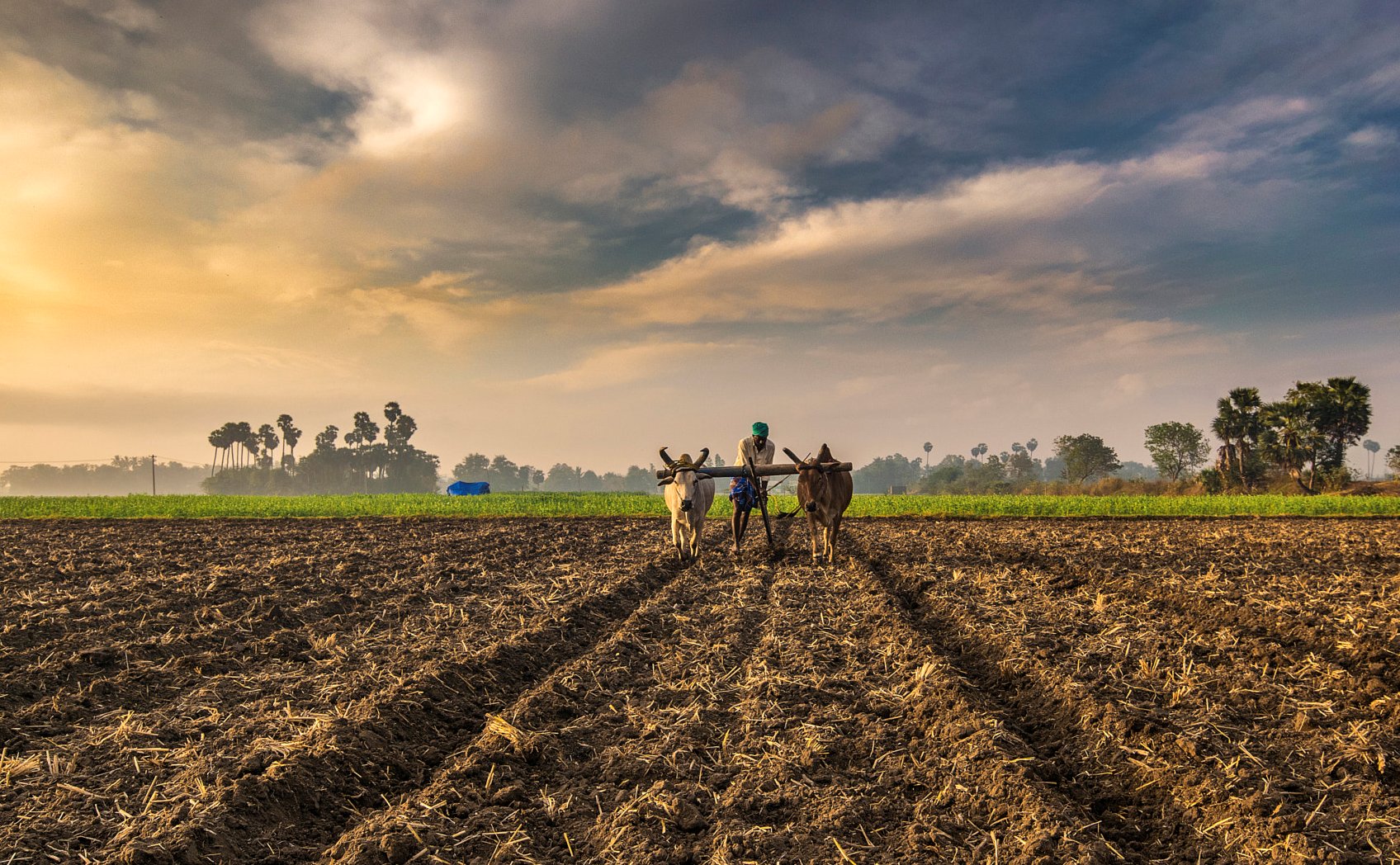 Ngành nông nghiệp Ấn Độ còn lạc hậu
Tại sao Ấn Độ đặc biệt coi trọng về nông nghiệp?
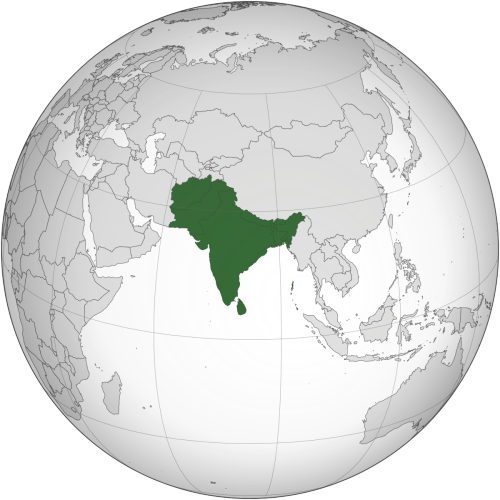 8
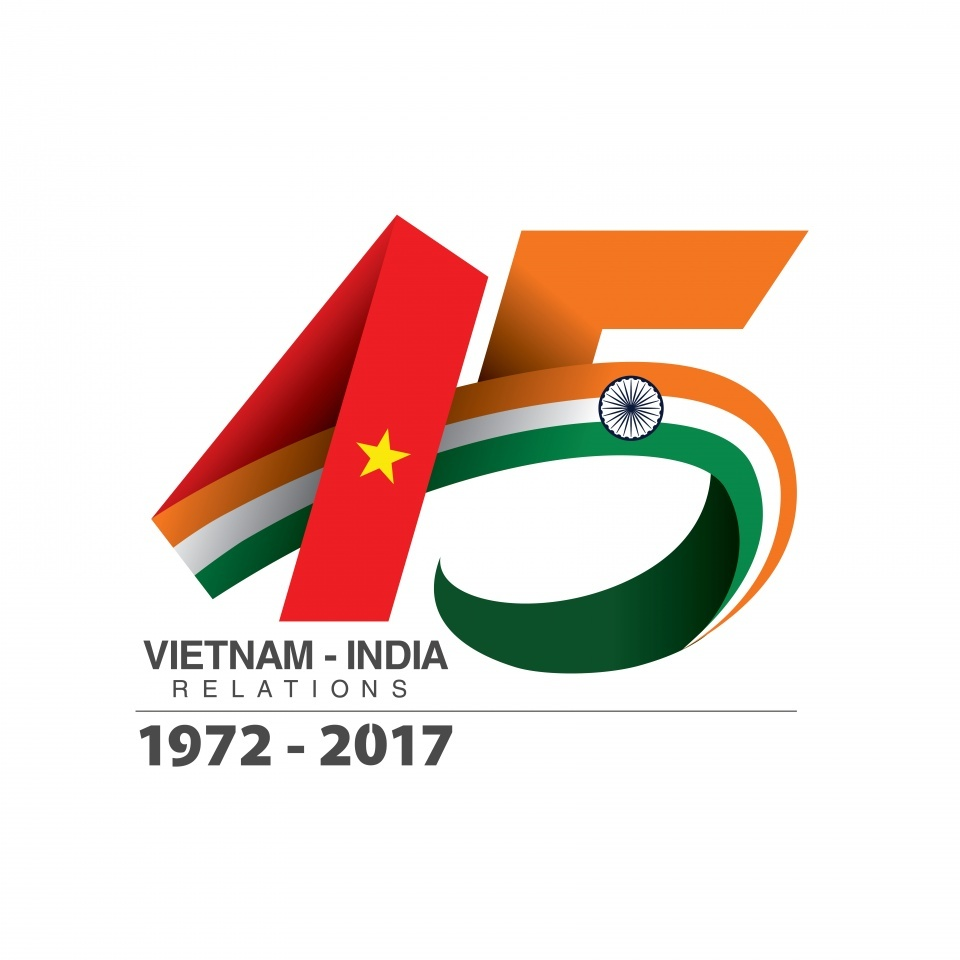 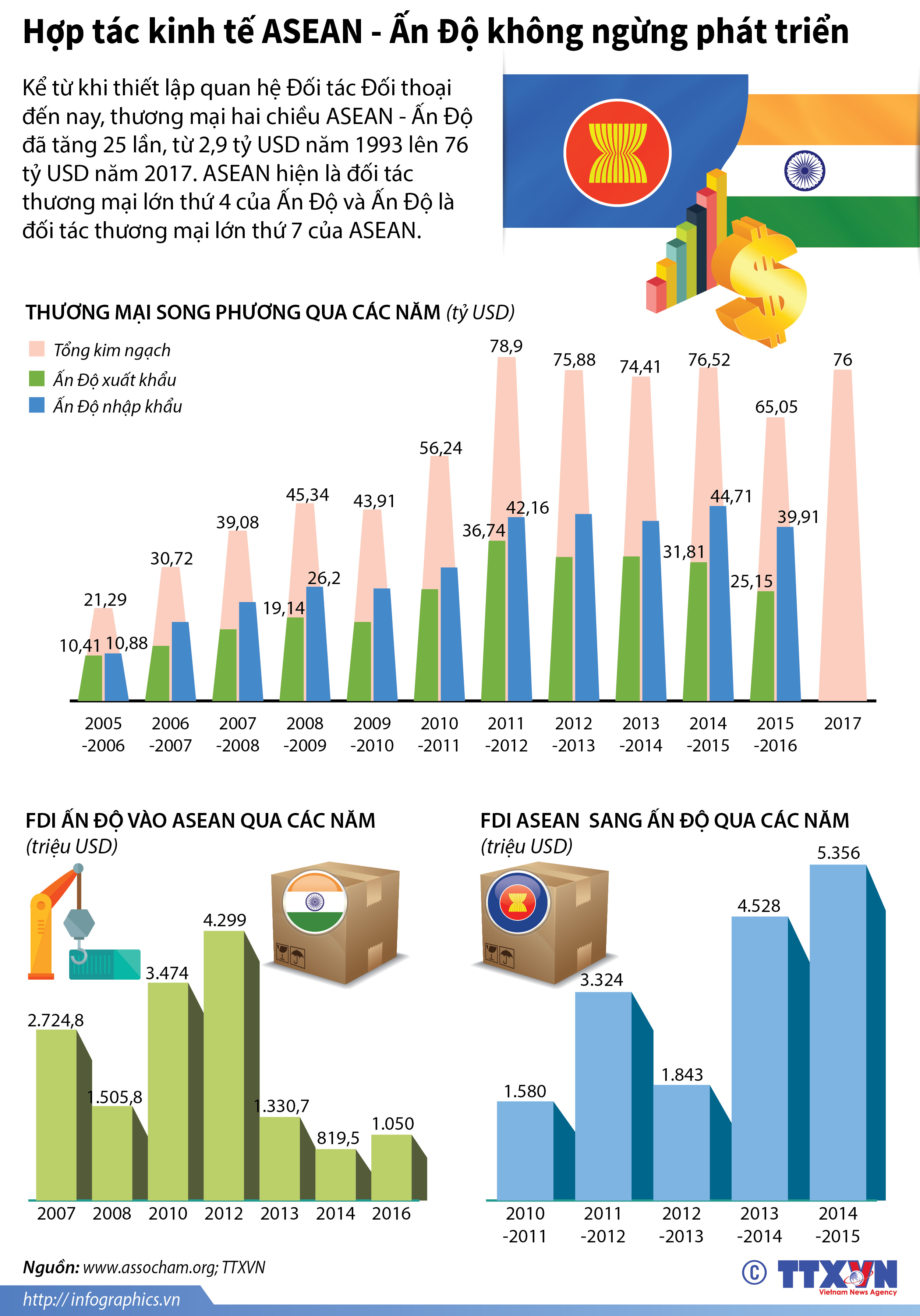 LIÊN HỆ
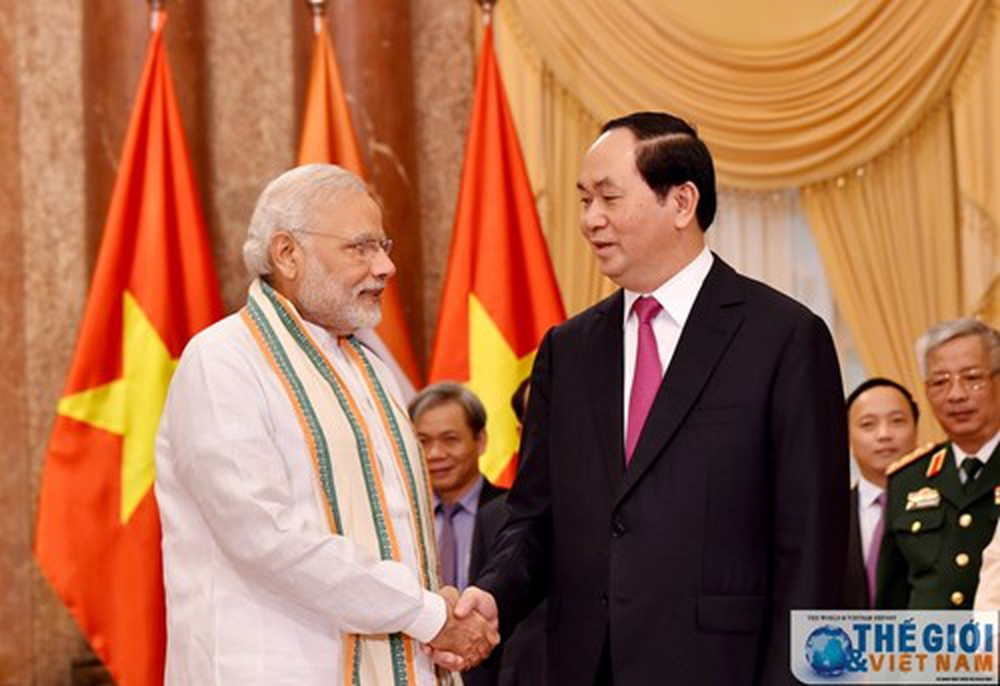 9